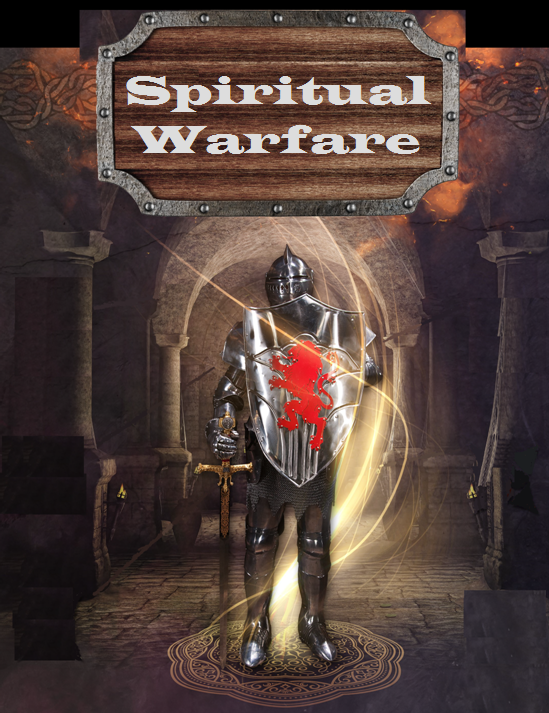 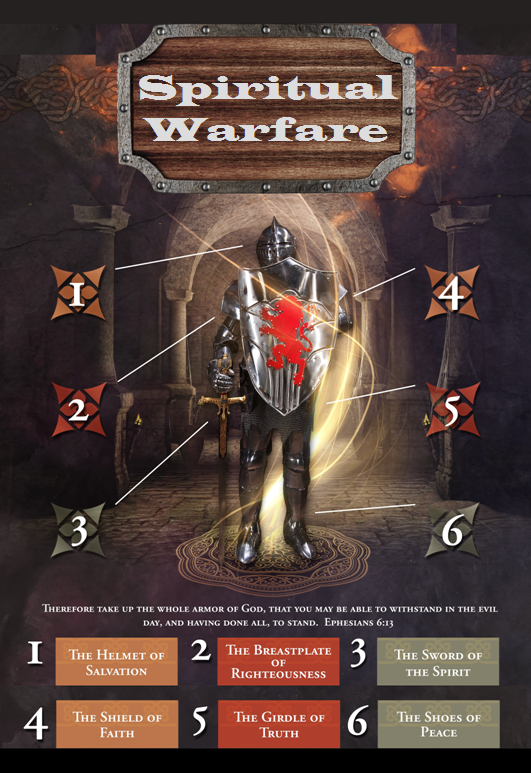 SPIRITUAL WARFARE
TEMPTATION

01		09-01		A Brief Look at Ephesians 6:12-18
					Temptation’s 3 forms (1Jn. 2:15-17)

02		09-08		Temptations of Gen. 3 and Mt. 4; Jas 1

03		09-15		Scriptures explaining…											The Lust of the Eyes

04		09-22		Scriptures explaining…											The Lust of the Flesh

05		09-29		Scriptures explaining… 											The Pride of Life
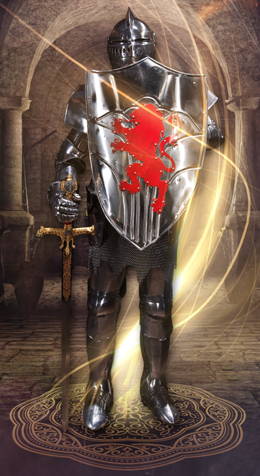 SPIRITUAL WARFARE
DEFENSIVE WEAPONS

06		10-06		Defensive Weapons:  												Girdle and Breastplate

07		10-13		Defensive Weapons:  												Shoes and Shield

08		10-20		Defensive Weapons:  												Helmet and Sword
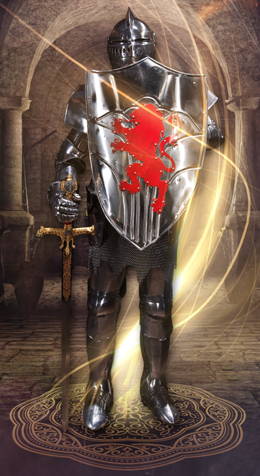 SPIRITUAL WARFARE
OFFENSIVE WEAPONS

09		10-27		Offensive Weapons:  Prayer

10		11-03		Offensive Weapons:  Praise

11		11-10		Offensive Weapons:  Preaching

12		11-17		Offensive Weapons:  Posture

13		11-24		Victory! (The Basis of Our Victory)
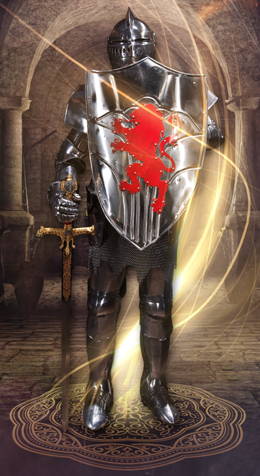 SPIRITUAL WARFARE
THE GIRDLE AND BREASTPLATE


		The Full Armor of God

		The Girdle of Truth 

		The Breastplate of Righteousness

		blank

All verses are from the 
	New American Standard Bible unless otherwise cited.
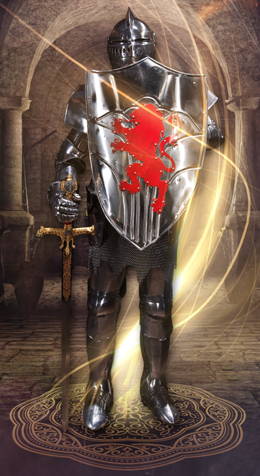 SPIRITUAL WARFARE
THE FULL ARMOR OF GOD

	The battleground…
		2Corinthians 10:3-5

	Achieving the task
		Colossians 2:13-15; Hebrews 2:14-15

	Spiritual equipment for the task
		Ephesians 6:10-17
blank
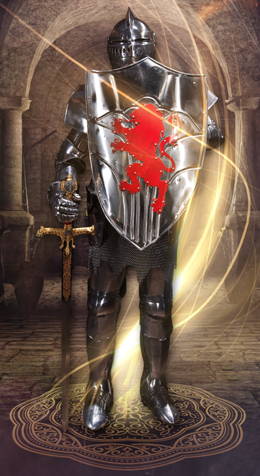 SPIRITUAL WARFARE
THE GIRDLE OF TRUTH

	The girdle is the truth.

		Luke 1:3,4; 20:21
		John 4:23-24; 8:32; 8:44; 14:6; 17:17
		Romans 1:25
		2Corinthians 4:2; 13:8
		Galatians 4:16
		2Thessalonians 2:10
		1Timothy 2:3,4; 3:15
		2Timothy 3:7; 4:4
		1John 1:6-8; 2John v4
blank
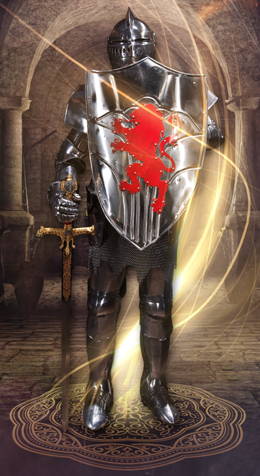 SPIRITUAL WARFARE
THE BREASTPLATE OF RIGHTEOUSNESS

The breastplate protects the heart.
Passages on righteousness:

	Matthew 5:6; 6:1; 6:33; 25:46
	John 7:24
	Acts 24:25
	Romans 1:16-17; 3:10; 6:13; 6:16; 9:30; 10:4
	Philippians 3:9
	1Timothy 6:11
	2Timothy 3:16
	Titus 2:12
	blank
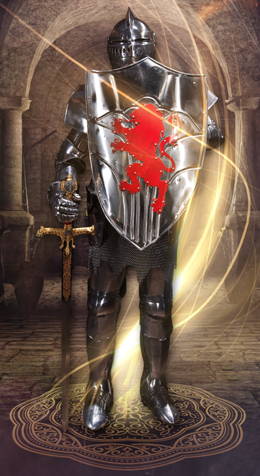 SPIRITUAL WARFARE
NEXT WEEK:

THE FULL ARMOR OF GOD
(Eph. 6:10-17)

DEFENSIVE WEAPONS…

		The Shoes and Shield


							blank
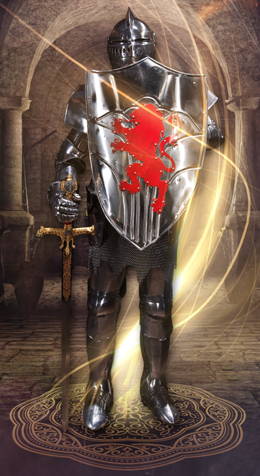 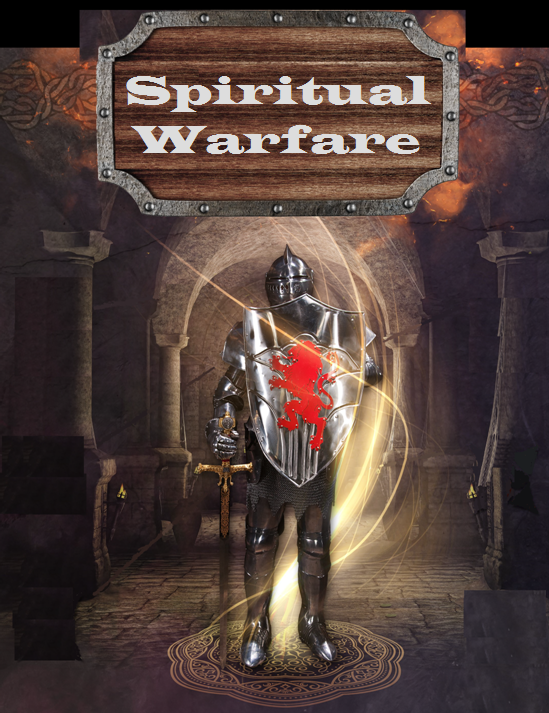